MỘT SỐ QUY ĐỊNH VỀ ĐÁNH GIÁ TÁC ĐỘNG MÔI TRƯỜNG, GIẤY PHÉP MÔI TRƯỜNG, ĐĂNG KÝ MÔI TRƯỜNG
THEO LUẬT BẢO VỆ MÔI TRƯỜNG 2020
Trình bày: Đinh Văn Tôn
Đơn vị công tác: Cục Kỹ thuật an toàn và Môi trường công nghiệp
Đà Nẵng, 11 - 2023
NỘI DUNG TRÌNH BÀY
CÁC QUY ĐỊNH VỀ ĐÁNH GIÁ TÁC ĐỘNG MÔI TRƯỜNG (ĐTM)
CÁC QUY ĐỊNH VỀ GIẤY PHÉP MÔI TRƯỜNG (GPMT)
CÁC QUY ĐỊNH VỀ ĐĂNG KÝ MÔI TRƯỜNG (ĐKMT)
PHẦN 1
QUY ĐỊNH VỀ ĐÁNH GIÁ TÁC ĐỘNG MÔI TRƯỜNG
1. Phân loại Dự án đầu tư nhóm I, II, III
Căn cứ tiêu chí về môi trường, Dự án  được chia thành 04 nhóm: I, II, III, IV; chi tiết  nhóm I, II, III được quy định cụ thể tại Phụ  lục III, IV, V Nghị định số 08/2022/NĐ-CP.
Việc xác định được Dự án đầu tư thuộc nhóm nào (I,II,II,IV) là hết sức quan trọng, vì căn cứ theo nhóm để xác định đối tượng và thẩm quyền thẩm định hồ sơ môi trường.
2. Lưu ý về phân loại Dự án
Dự án nhóm I: Cần thực hiện ĐTM sơ bộ; ĐTM cấp  Bộ; giấy phép môi trường (nếu có).
 Dự án nhóm II: Phải làm ĐTM (trừ các Dự án thuộc  mục I Phụ lục IV); giấy phép môi trường (nếu có).
 Dự án nhóm III: Chỉ phải làm giấy phép môi trường (nếu có).
 Chỉ đăng ký môi trường (trừ các dự án không phát  sinh chất thải hoặc phát sinh ít chất thải, dự án bí mật  quốc phòng, an ninh (quy định tại điểm b Khoản 2 Điều 49 Luật BVMT) hoặc thuộc đối tượng được miễn đăng ký môi trường theo quy định tại Phụ lục XVI Nghị định 08/2022/NĐ-CP).
3. Lưu ý tiêu chí môi trường, phân loại Dự án đầu tư
Có thuộc loại hình sản xuất kinh doanh, dịch vụ có nguy cơ gây ô nhiễm môi trường không? Nếu thuộc nhóm này cần lưu ý tiếp: thuộc nhóm công suất nào; có nằm trong nội thành, nội thị không? Có những yếu tố nhạy cảm về môi trường nào khác không?
 Nếu không thuộc loại hình có nguy cơ gây ô nhiễm môi trường thì cần xem xét: Quy mô sử dụng đất, đất có  mặt nước; dự án thuộc nhóm nào theo tiêu chí của pháp  luật về đầu tư công; thẩm quyền quyết định chủ trương đầu  tư; thẩm quyền khai thác khoáng sản, khai thác, sử dụng  tài nguyên nước, giao khu vực biển; có những yếu tố nhạy cảm về môi trường nào.
4. ĐTM sơ bộ
Thời điểm: trong quá trình lập báo cáo nghiên cứu tiền khả thi, báo cáo nghiên cứu tiền khả thi đầu tư xây dựng; báo cáo đề xuất chủ trương đầu tư, hồ sơ đề nghị chấp thuận chủ trương đầu tư, hồ sơ đề nghị cấp Giấy chứng nhận đăng ký đầu tư.
 Đối tượng: dự án đầu tư nhóm I theo quy định (Là các Dự án thuộc Phụ lục 3 tại Nghị định 08/2022/NĐ-CP).
Một số điểm mới về ĐTM sơ bộ
- Nội dung: Quy định cụ thể tại Khoản 3 Điều 29 Luật BVMT:
+ Sự phù hợp của địa điểm thực hiện với quy hoạch BVMT, quy hoạch tỉnh, quy hoạch khác.
+ Dự báo các tác động môi trường chính.
+ Nhận diện yếu tố nhạy cảm về môi trường của khu vực thực hiện dự án.
+ Phân tích, đánh giá, lựa chọn phương án về quy mô, công nghệ sản xuất, công nghệ xử lý chất thải, địa điểm thực hiện dự án đầu tư và  biện pháp giảm thiểu tác động môi trường.
+ Xác định các vấn đề môi trường chính và phạm vi tác động đến môi trường cần lưu ý trong quá trình thực hiện đánh giá tác động môi trường.
Một số điểm mới về ĐTM sơ bộ (tiếp)
Nội dung đánh giá sơ bộ tác động môi trường được cơ quan nhà nước có thẩm quyền xem xét đồng  thời với hồ sơ đề nghị quyết định hoặc chấp thuận  chủ trương đầu tư của dự án.
Nội dung về đánh giá sơ bộ tác động môi trường (khoản 3, Điều 29) là điều khoản duy nhất của Luật có hiệu lực thi hành sớm từ 01/02/2021.
Lưu ý về ĐTM sơ bộ
Các dự án đầu tư thuộc nhóm I của Nghị định 08/2022 NĐ-CP phải thực hiện ĐTM sơ bộ (Đối tượng phải thực hiện ĐTM sơ bộ trong Luật đầu tư, đầu tư công hết hiệu lực từ 01/1/2022).
Các Dự án đã họp đồng ý thông qua hoặc được phê duyệt ĐTM được miễn ĐTM sơ bộ.
5. Đánh giá tác động môi trường
5.1. Quy định tiêu chí về môi trường:
Đây là điểm mới căn bản của Luật về ĐTM,  điều này nhằm quản lý tốt hơn các Dự án đầu tư nằm trong khu vực có yếu tố nhạy  cảm về môi trường và là yếu tố quan trọng để xác định Dự án phải thực hiện các thủ tục môi trường gì (Tiêu chí này đã trình bày tại Mục 3).
5. Đánh giá tác động môi trường
5.2. Vai trò ĐTM:
Đã xác lập lại theo đúng vai trò của ĐTM; việc quản lý dự án, cơ sở khi đi vào vận hành được thay thế bằng công cụ giấy phép môi trường, đăng ký môi trường. Quyết định phê duyệt kết quả thẩm định báo cáo ĐTM hết hiệu lực khi Dự án được cấp giấy phép môi trường (Khoản 6 Điều 42 Luật BVMT).
5. Đánh giá tác động môi trường
5.3. Một số điểm mới về ĐTM:
Quy định rõ thời điểm phải có Quyết định phê duyệt ĐTM và thời hiệu có hiệu lực của Quyết định phê duyệt báo cáo ĐTM (khi triển khai xây dựng và có hiệu lực đến khi dự án được cấp  giấy phép môi trường). Việc thanh tra, kiểm tra sau khi được cấp giấy phép môi trường thực hiện theo giấy phép môi trường.
 Thời điểm thẩm định ĐTM chậm hơn trước (trước là giai đoạn tiền khả thi nay là giai đoạn nghiên cứu khả thi), do đó ĐTM khi đã có thông tin các công trình xây dựng cụ thể, rõ ràng.
5. Đánh giá tác động môi trường
5.3. Một số điểm mới về ĐTM (tiếp):
Thời hạn chỉnh sửa tối đa 12 tháng, kể từ ngày có  văn bản yêu cầu chỉnh sửa, bổ sung của cơ quan  thẩm định báo cáo đánh giá tác động môi trường. Sau thời hạn này, việc thẩm định báo cáo đánh giá  tác động thực hiện như Dự án mới.
 Bỏ quy định lập lại báo cáo ĐTM mà lập ĐTM mới. Quy định rõ đối tượng thay đổi phải lập mới, báo  cáo cơ quan cấp phép hoặc tự làm, tự chịu trách  nhiệm (Khoản 4 Điều 37 Luật BVMT).
5. Đánh giá tác động môi trường
5.3. Một số điểm mới về ĐTM (tiếp):
- Nghị định 08/2022/NĐ-CP quy định trong quá trình chuẩn bị, triển khai trước khi vận hành, chủ dự án đầu tư phải thực hiện đánh giá tác động môi trường khi:
+ Tăng quy mô, công suất của dự án tới mức phải thực  hiện thủ tục chấp thuận điều chỉnh chủ trương đầu tư  hoặc thủ tục điều chỉnh giấy chứng nhận đăng ký đầu  tư theo quy định của pháp luật về đầu tư;
+ Thay đổi công nghệ sản xuất làm phát sinh chất thải vượt quá khả năng xử lý của các công trình bảo vệ môi trường so với phương án trong quyết định phê duyệt kết quả thẩm định.
5. Đánh giá tác động môi trường
5.3. Một số điểm mới về ĐTM (tiếp):
+ Thay đổi công nghệ xử lý chất thải của dự án có khả năng tác động xấu đến môi trường;
+ Thay đổi địa điểm thực hiện dự án, trừ trường hợp trong khu sản xuất, kinh doanh, dịch vụ tập trung có địa điểm thực hiện dự án thay đổi phù hợp với quy hoạch phân khu chức năng được cơ quan có thẩm  quyền phê duyệt;
+ Thay đổi vị trí xả trực tiếp nước thải sau xử lý vào nguồn nước có yêu cầu cao hơn về quy chuẩn xả thải hoặc thay đổi nguồn tiếp nhận làm gia tăng ô nhiễm, sạt lở, sụt lún”.
5. Đánh giá tác động môi trường
5.4. Tham vấn:
Hình thức tham vấn rộng rãi hơn:
- Phải đăng nội dung tham vấn trên trang thông tin điện tử của cơ quan phê duyệt trước thẩm định và công khai quyết định phê duyệt kết quả thẩm định báo cáo ĐTM (thực hiện trong thời hạn 15 ngày; hết thời hạn tham vấn, đơn vị quản lý trang thông tin điện tử có trách nhiệm gửi kết quả tham vấn cho chủ dự án để giải trình).
5. Đánh giá tác động môi trường
5.4. Tham vấn (tiếp):
Đối với Dự án hạ tầng liên tỉnh sẽ tham vấn bằng đăng thông tin tham vấn trên Cổng thông tin điện tử của cơ quan thẩm định và tham vấn UBND cấp tỉnh (liên tỉnh) hoặc UBND huyện (liên huyện).
Dự án thông thường tham vấn bằng các hình thức: Trên Website + họp dân + Tham vấn bằng văn bản (UBND xã, mặt trận + cơ quan quản lý yếu tố nhạy cảm).
5. Đánh giá tác động môi trường
5.4. Tham vấn (tiếp):
Cụ thể nội dung tham vấn gồm:
 Vị trí thực hiện dự án đầu tư;
- Tác động môi trường của dự án đầu tư;
 Biện pháp giảm thiểu tác	động xấu đến môi trường;
 Chương trình quản lý và giám sát môi trường; phương án phòng ngừa, ứng phó sự cố môi trường;
- Các nội dung khác có liên quan đến dự án đầu tư.
5. Đánh giá tác động môi trường
5.4. Tham vấn (tiếp):
Quy định cụ thể đối tượng tham vấn (Khoản 1  Điều 26 Nghị định số 08/2022/NĐ-CP):
- Cộng đồng dân cư, cá nhân chịu tác động trực tiếp bởi tác  động môi trường do các hoạt động của dự án gây ra, bao  gồm: cộng đồng, cá nhân sinh sống, sản xuất tại khu vực  đất, mặt nước, đất có mặt nước, khu vực biển bị chiếm  dụng; cộng đồng, cá nhân nằm trong phạm vi tác động  trực tiếp của nước thải, khí thải, bụi, tiếng ồn, chất thải  rắn, CTNH do dự án gây ra; cộng đồng dân cư, cá nhân bị  ảnh hưởng do các hiện tượng sụt lún, sạt lở, bồi lắng bờ  sông, bờ biển gây ra bởi dự án; cộng đồng dân cư, cá  nhân bị tác động khác, được xác định thông qua quá trình  đánh giá tác động môi trường.
Đối tượng tham vấn (tiếp):
Cơ quan, tổ chức có liên quan trực tiếp đến dự án đầu tư,  bao gồm: UBND cấp xã, Ủy ban MTTQ cấp xã nơi thực hiện  dự án; Ban quản lý, chủ đầu tư xây dựng và kinh doanh hạ  tầng khu sản xuất, kinh doanh, dịch vụ tập trung, cụm công  nghiệp nơi dự án nằm trong ranh giới quản lý; cơ quan nhà  nước quản lý công trình thủy lợi đối với dự án có xả nước  thải vào công trình thủy lợi hoặc có chiếm dụng công trình  thủy lợi; cơ quan quản lý nhà nước được giao quản lý các  khu vực có yếu tố nhạy cảm về môi trường (nếu có); Bộ  Quốc phòng, Bộ Công an hoặc Bộ chỉ huy quân sự cấp tỉnh,  Công an cấp tỉnh đối với các dự án có liên quan đến yếu tố  an ninh - quốc phòng (nếu có).
5. Đánh giá tác động môi trường
5.5. Một số điểm mới khác:
 Thẩm quyền thẩm định ĐTM có thay đổi:  Chỉ có Bộ Tài nguyên và Môi trường, Bộ  Quốc phòng, Bộ Công an và UBND cấp tỉnh.
 Thay thế việc phê duyệt báo cáo ĐTM  bằng việc phê duyệt kết quả thẩm định báo  cáo ĐTM.
 Nội dung chi tiết của báo cáo ĐTM được  quy định cụ thể tại Mẫu số 04 Phụ lục II  Thông tư số 02/2022/TT-BTNMT./.
PHẦN 2
QUY ĐỊNH VỀ GIẤY PHÉP MÔI TRƯỜNG
1. Đối tượng phải có GPMT (Điều 39 Luật BVMT)
- Dự án đầu tư nhóm I, nhóm II và nhóm III có phát sinh nước thải, bụi, khí thải xả ra môi trường phải được xử lý hoặc phát sinh chất thải nguy hại phải được quản lý theo quy định về quản lý chất thải khi đi vào vận hành chính thức.
 Dự án đầu tư, cơ sở, khu sản xuất, kinh doanh, dịch vụ tập trung, cụm công  nghiệp hoạt động trước ngày Luật này có hiệu lực thi hành có tiêu chí về môi trường như đối tượng quy định tại khoản 1 Điều này.
PHẦN 2
QUY ĐỊNH VỀ GIẤY PHÉP MÔI TRƯỜNG
1. Đối tượng phải có GPMT (Điều 39 Luật BVMT)
Lưu ý:
 Nước thải đấu nối vào hệ thống xử lý nước thải tập trung không thuộc đối  tượng cấp phép;
 Đối với dự án đầu tư, cơ sở thuộc nhóm I, nhóm II, nhóm III có phát sinh chất thải nguy hại với tổng khối lượng từ 1.200 kg/năm trở lên hoặc từ 100 kg/tháng trở lên trong quá trình vận hành thuộc đối tượng cấp phép.
PHẦN 2
QUY ĐỊNH VỀ GIẤY PHÉP MÔI TRƯỜNG
2. Thẩm quyền cấp GPMT (Điều 41 Luật BVMT)
1. Bộ Tài nguyên và Môi trường:
- Các dự án, cơ sở đã được Bộ TN&MT phê duyệt báo cáo  ĐTM;
- Đối tượng quy định tại Điều 39 Luật BVMT nằm trên địa bàn từ 02 đơn vị hành chính cấp tỉnh trở lên hoặc nằm trên vùng biển chưa xác định trách nhiệm quản lý hành chính của UBND cấp tỉnh; cơ sở có NKPL từ nước ngoài làm nguyên liệu sản xuất, cơ sở thực  hiện dịch vụ xử lý CTNH.
2. Bộ Quốc phòng, Bộ Công an: Các dự án, cơ sở thuộc bí mật nhà nước về quốc phòng, an ninh.
PHẦN 2
QUY ĐỊNH VỀ GIẤY PHÉP MÔI TRƯỜNG
2. Thẩm quyền cấp GPMT (tiếp)
3. UBND cấp tỉnh:
- Dự án đầu tư nhóm II quy định tại Điều 39 Luật BVMT;
- Dự án đầu tư nhóm III quy định tại Điều 39 của Luật này  nằm trên địa bàn từ 02 đơn vị hành chính cấp huyện trở lên;
- Đối tượng quy định tại khoản 2 Điều 39 của Luật BVMT đã  được UBND cấp tỉnh hoặc Bộ, cơ quan ngang Bộ (trừ Bộ TN&MT,  Bộ Quốc phòng, Bộ Công an) phê duyệt kết quả thẩm định báo cáo  ĐTM.
4. UBND cấp huyện: Dự án, cơ sở quy định tại Điều 39 Luật  BVMT trừ dự án, cơ sở thuộc thẩm quyền cấp phép của Bộ TN&MT, Bộ Quốc phòng, Bộ Công an, UBND cấp tỉnh.
PHẦN 2
QUY ĐỊNH VỀ GIẤY PHÉP MÔI TRƯỜNG
3. Thời điểm nộp hồ sơ đề nghị cấp GPMT (Khoản 2 Điều 29  Nghị định số 08/2022/NĐ-CP)
- Đối với dự án thuộc đối tượng phải thực hiện ĐTM: Nộp hồ sơ  đề nghị cấp GPMT sau khi đã hoàn thành công trình xử lý chất thải  cho toàn bộ dự án hoặc cho từng phân kỳ đầu tư của dự án (nếu dự  án có phân kỳ đầu tư theo từng giai đoạn) hoặc cho hạng mục công  trình xử lý chất thải độc lập của dự án.
PHẦN 2
QUY ĐỊNH VỀ GIẤY PHÉP MÔI TRƯỜNG
3. Thời điểm nộp hồ sơ đề nghị cấp GPMT (tiếp)
- Dự án đầu tư không thuộc đối tượng phải thực hiện ĐTM: Chủ dự án tự quyết định thời điểm nộp hồ sơ đề nghị cấp GPMT sau khi có đầy đủ hồ sơ theo quy định nhưng trước khi được cơ quan nhà nước có thẩm quyền: Cấp, điều chỉnh giấy phép khai thác khoáng sản đối với dự án đầu tư khai thác khoáng sản; Phê duyệt kế hoạch thăm dò, kế hoạch phát triển mỏ đối với dự án đầu tư thăm dò, khai thác dầu khí; Phê duyệt báo cáo nghiên cứu khả thi đối với dự án đầu tư theo phương thức đối tác công tư,…
PHẦN 2
QUY ĐỊNH VỀ GIẤY PHÉP MÔI TRƯỜNG
3. Thời điểm nộp hồ sơ đề nghị cấp GPMT (tiếp)
- Dự án đầu tư quy định tại khoản 2 Điều 39 Luật BVMT đang vận  hành thử nghiệm công trình xử lý chất thải theo quy định của pháp luật  trước ngày Luật BVMT có hiệu lực thi hành tự quyết định thời điểm nộp hồ sơ đề nghị cấp giấy phép môi trường để bảo đảm thời điểm phải có GPMT sau khi kết thúc vận hành thử nghiệm nhưng chậm nhất trước 45 ngày đối với trường hợp thuộc thẩm quyền cấp giấy phép môi trường của cấp bộ, trước 30 ngày đối với trường hợp thuộc thẩm quyền cấp giấy phép môi trường của UBND cấp tỉnh, UBND cấp huyện, tính đến thời điểm phải có GPMT.
Trường hợp không bảo đảm thời điểm nộp hồ sơ, chủ dự án đầu tư  phải có thông báo gia hạn thời gian vận hành thử nghiệm theo quy định tại  điểm c khoản 6 Điều 31 Nghị định 08/2022/NĐ-CP để được cấp giấy phép môi trường sau khi kết thúc vận hành thử nghiệm.
PHẦN 2
QUY ĐỊNH VỀ GIẤY PHÉP MÔI TRƯỜNG
3. Thời điểm nộp hồ sơ đề nghị cấp GPMT (tiếp)
- Đối với cơ sở, khu sản xuất, kinh doanh, dịch vụ tập trung, cụm  công nghiệp: Chủ sở sở tự quyết định thời điểm nộp hồ sơ đề nghị cấp  giấy phép môi trường để bảo đảm thời điểm phải có giấy phép môi  trường theo quy định của Luật BVMT và Nghị định số 08/2022/NĐ-CP nhưng chậm nhất trước 45 ngày đối với trường hợp thuộc thẩm quyền cấp GPMT của cấp bộ, trước 30 ngày đối với trường hợp thuộc thẩm quyền cấp GPMT của UBND cấp tỉnh, UBND cấp huyện, tính  đến thời điểm phải có GPMT.
Khoản 12 Điều 168 Nghị định số 08/2022/NĐ-CP quy định:  “Trường hợp một trong các giấy phép môi trường thành phần của cơ  sở, khu sản xuất, kinh doanh, dịch vụ tập trung, cụm công nghiệp hết  hạn, chủ cơ sở, khu sản xuất, kinh doanh, dịch vụ tập trung, cụm công  nghiệp lập hồ sơ đề nghị cấp giấy phép môi trường theo quy định tại Nghị định này”.
PHẦN 2
QUY ĐỊNH VỀ GIẤY PHÉP MÔI TRƯỜNG
3. Thời điểm nộp hồ sơ đề nghị cấp GPMT (tiếp)
- Đối với cơ sở, khu sản xuất, kinh doanh, dịch vụ tập trung, cụm  công nghiệp: Chủ sở sở tự quyết định thời điểm nộp hồ sơ đề nghị cấp  giấy phép môi trường để bảo đảm thời điểm phải có giấy phép môi  trường theo quy định của Luật BVMT và Nghị định số 08/2022/NĐ-CP nhưng chậm nhất trước 45 ngày đối với trường hợp thuộc thẩm quyền cấp GPMT của cấp bộ, trước 30 ngày đối với trường hợp thuộc thẩm quyền cấp GPMT của UBND cấp tỉnh, UBND cấp huyện, tính  đến thời điểm phải có GPMT.
Khoản 12 Điều 168 Nghị định số 08/2022/NĐ-CP quy định:  “Trường hợp một trong các giấy phép môi trường thành phần của cơ  sở, khu sản xuất, kinh doanh, dịch vụ tập trung, cụm công nghiệp hết  hạn, chủ cơ sở, khu sản xuất, kinh doanh, dịch vụ tập trung, cụm công  nghiệp lập hồ sơ đề nghị cấp giấy phép môi trường theo quy định tại Nghị định này”.
PHẦN 2
QUY ĐỊNH VỀ GIẤY PHÉP MÔI TRƯỜNG
4. Thành phần hồ sơ đề nghị cấp GPMT (Khoản 1 Điều 43 Luật BVMT; Khoản 1 Điều 29 Nghị định số  08/2022/NĐ-CP)
1. Văn bản đề nghị cấp GPMT (Phụ lục XIII Nghị định số 08/2022/NĐ-CP).
2. Báo cáo đề xuất cấp GPMT: 5 trường hợp:
- Báo cáo đề xuất cho dự án đầu tư đã có quyết định phê duyệt kết quả  thẩm định báo cáo đánh giá tác động môi trường trước khi đi vào vận hành thử  nghiệm (Phụ lục  VIII Nghị định số 08/2022/NĐ-CP).
PHẦN 2
QUY ĐỊNH VỀ GIẤY PHÉP MÔI TRƯỜNG
4. Thành phần hồ sơ đề nghị cấp GPMT (tiếp)
2. Báo cáo đề xuất cấp GPMT: 5 trường hợp:
- Báo cáo đề xuất cho dự án đầu tư nhóm II không thuộc đối tượng phải  thực hiện đánh giá tác động môi trường (Phụ lục IX Nghị định số  08/2022/NĐ-CP).
- Báo cáo đề xuất cho cơ sở, khu sản xuất, kinh doanh, dịch vụ tập trung, cụm công nghiệp đang hoạt động có tiêu chí về môi trường tương đương với dự án nhóm I hoặc nhóm II (Phụ lục X Nghị định số 08/2022/NĐ-CP).
PHẦN 2
QUY ĐỊNH VỀ GIẤY PHÉP MÔI TRƯỜNG
4. Thành phần hồ sơ đề nghị cấp GPMT (tiếp)
2. Báo cáo đề xuất cấp GPMT: 5 trường hợp:
- Báo cáo đề xuất cho dự án nhóm III (Phụ lục XI Nghị định số  08/2022/NĐ-CP).
- Báo cáo đề xuất cho cơ sở đang hoạt động có tiêu chí về môi  trường tương đương với dự án nhóm III (Phụ lục XII Nghị định số  08/2022/NĐ-CP).
3. Bản sao báo cáo nghiên cứu khả thi hoặc tài liệu tương đương với  báo cáo nghiên cứu khả thi của dự án đầu tư theo quy định của pháp luật  về đầu tư, đầu tư công, đầu tư theo phương thức đối tác công tư, xây  dựng (dự án đầu tư không thuộc đối tượng phải thực hiện ĐTM).
PHẦN 2
QUY ĐỊNH VỀ GIẤY PHÉP MÔI TRƯỜNG
5. Nội dung của GPMT (Điều 40 Luật Bảo vệ môi trường)
Nội dung của GPMT gồm các nội dung chính như sau:
- Thông tin về chủ dự án, cơ sở; thông tin về dự án, cơ sở;
- Nội dung cấp phép môi trường: Nước thải; khí thải; tiếng ồn; độ rung; công  trình, thiết bị xử lý CTNH; loại, khối lượng phế liệu nhập khẩu.
- Yêu cầu về bảo vệ môi trường: Công trình, biện pháp xử lý nước thải, khí thải,  giảm thiểu tiếng ồn, độ rung; công trình lưu giữ chất thải,…
PHẦN 2
QUY ĐỊNH VỀ GIẤY PHÉP MÔI TRƯỜNG
5. Nội dung của GPMT (tiếp)
- Thời hạn của GPMT:
+ 07 năm đối với dự án đầu tư nhóm I;
+ 07 năm đối với cơ sở hoạt động trước ngày Luật này có hiệu lực thi hành có  tiêu chí về môi trường như dự án đầu tư nhóm I;
+ 10 năm đối với đối tượng khác.
Thời hạn của GPMT có thể ngắn hơn thời hạn quy định nêu trên theo đề nghị  của chủ dự án đầu tư, cơ sở.
- Các nội dung khác về bảo vệ môi trường (nếu có).
PHẦN 2
QUY ĐỊNH VỀ GIẤY PHÉP MÔI TRƯỜNG
6. Tổ chức thẩm định cấp GPMT
 Trường hợp dự án đầu tư đã có quyết định phê duyệt kết quả thẩm định báo cáo  đánh giá tác động môi trường, không có nội dung sử dụng phế liệu nhập khẩu từ  nước ngoài làm nguyên liệu sản xuất hoặc nội dung thực hiện dịch vụ xử lý chất  thải nguy hại, đồng thời thuộc trường hợp quy định tại điểm b khoản 4 Điều 37  Luật Bảo vệ môi trường (thay đổi công nghệ sản xuất, công nghệ xử lý chất thải, vị  trí xả trực tiếp nước thải sau xử lý vào nguồn nước nhưng không thuộc trường hợp  lập báo cáo ĐTM): thành lập hội đồng thẩm định, không tổ chức kiểm tra thực tế.
PHẦN 2
QUY ĐỊNH VỀ GIẤY PHÉP MÔI TRƯỜNG
6. Tổ chức thẩm định cấp GPMT (tiếp)
 Trường hợp dự án đầu tư đã có quyết định phê duyệt kết quả thẩm định báo cáo đánh giá tác động môi trường và không thuộc trường hợp quy định tại điểm b khoản 4 Điều 37 Luật Bảo vệ môi trường (thay đổi công nghệ sản xuất, công nghệ  xử lý chất thải, vị trí xả trực tiếp nước thải sau xử lý vào nguồn nước nhưng không  thuộc trường hợp lập báo cáo ĐTM), dự án đầu tư có sử dụng phế liệu nhập khẩu từ nước ngoài làm nguyên liệu sản xuất, dự án đầu tư thực hiện dịch vụ xử lý chất thải nguy hại: thành lập tổ thẩm định, không tổ chức kiểm tra thực tế.
PHẦN 2
QUY ĐỊNH VỀ GIẤY PHÉP MÔI TRƯỜNG
6. Tổ chức thẩm định cấp GPMT (tiếp)
- Trường hợp dự án đầu tư không thuộc đối tượng phải thực hiện đánh giá tác động môi trường:
+ Thành lập hội đồng thẩm định đối với trường hợp thuộc thẩm quyền cấp giấy phép môi trường của Bộ Tài nguyên và Môi trường, Bộ Công an, Bộ Quốc  phòng, Ủy ban nhân dân cấp tỉnh;
+ Thành lập tổ thẩm định đối với trường hợp thuộc thẩm quyền cấp giấy phép  môi trường của Ủy ban nhân dân cấp huyện.
Hội đồng thẩm định, tổ thẩm định có trách nhiệm tổ chức khảo sát thực tế tại  khu vực dự kiến triển khai dự án đầu tư.
PHẦN 2
QUY ĐỊNH VỀ GIẤY PHÉP MÔI TRƯỜNG
6. Tổ chức thẩm định cấp GPMT (tiếp)
- Trường hợp cơ sở, khu sản xuất, kinh doanh, dịch vụ tập trung, cụm công  nghiệp đang hoạt động:
+ Thành lập đoàn kiểm tra đối với trường hợp thuộc thẩm quyền cấp giấy phép môi trường của Bộ Tài nguyên và Môi trường, Bộ Công an, Bộ Quốc phòng,  Ủy ban nhân dân cấp tỉnh;
+ Tổ chức kiểm tra thực tế đối với trường hợp thuộc thẩm quyền cấp giấy phép môi trường của Ủy ban nhân dân cấp huyện.
PHẦN 2
QUY ĐỊNH VỀ GIẤY PHÉP MÔI TRƯỜNG
7. Vận hành thử nghiệm sau khi cấp phép
Chủ dự án đầu tư thực hiện quan trắc chất thải như sau:
- Đối với dự án đầu tư, cơ sở thuộc đối tượng quy định tại Cột 3 Phụ  lục 2 ban hành kèm theo Nghị định số 08/2022/NĐ-CP: Thực hiện  quan trắc chất thải theo trong giai đoạn điều chỉnh hiệu quả của từng  công trình, thiết bị xử lý ít nhất là 75 ngày kể từ ngày bắt đầu vận hành thử nghiệm và ít nhất là 07 ngày liên tiếp sau giai đoạn điều chỉnh.
- Đối với các dự án, cơ sở không thuộc trường hợp quy định ở trên:  việc quan trắc chất thải do chủ dự án đầu tư, cơ sở tự quyết định  nhưng phải bảo đảm quan trắc ít nhất 03 mẫu đơn trong 03 ngày liên  tiếp của giai đoạn vận hành ổn định các công trình xử lý chất thải.
PHẦN 2
QUY ĐỊNH VỀ GIẤY PHÉP MÔI TRƯỜNG
7. Vận hành thử nghiệm sau khi cấp phép (tiếp)
Trách nhiệm của cơ quan cấp giấy phép môi trường trong quá trình vận hành  thử nghiệm:
- Thành lập đoàn kiểm tra thực tế quá trình vận hành thử nghiệm công trình xử lý  chất thải của dự án đầu tư thuộc trường hợp quy định tại khoản 4 Điều 46 Luật Bảo  vệ môi trường hoặc cử cán bộ, công chức kiểm tra thực tế quá trình vận hành thử  nghiệm công trình xử lý chất thải của dự án đầu tư đối với các trường hợp khác;
PHẦN 2
QUY ĐỊNH VỀ GIẤY PHÉP MÔI TRƯỜNG
7. Vận hành thử nghiệm sau khi cấp phép (tiếp)
Trách nhiệm của cơ quan cấp giấy phép môi trường trong quá trình vận hành  thử nghiệm:
- Tiến hành đo đạc, lấy và phân tích mẫu chất thải xả ra môi trường. Trường hợp  chất thải xả ra môi trường không đáp ứng quy chuẩn kỹ thuật môi trường về chất  thải, xử lý hoặc chuyển hồ sơ cho người có thẩm quyền xử lý vi phạm theo quy định  và yêu cầu chủ dự án đầu tư phải thực hiện các biện pháp quy định tại khoản 8 Điều  này; tiếp tục tổ chức đo đạc, lấy và phân tích mẫu chất thải xả ra môi trường trong  quá trình vận hành thử nghiệm lại của chủ dự án đầu tư.
PHẦN 2
QUY ĐỊNH VỀ GIẤY PHÉP MÔI TRƯỜNG
7. Vận hành thử nghiệm sau khi cấp phép (tiếp)
Cơ quan chuyên môn về bảo vệ môi trường cấp tỉnh, cấp huyện có trách nhiệm:
Phối hợp kiểm tra, giám sát quá trình vận hành thử nghiệm công trình xử lý chất  thải đối với dự án đầu tư trên địa bàn theo đề nghị của cơ quan cấp giấy phép môi
PHẦN 3
QUY ĐỊNH VỀ ĐĂNG KÝ MÔI TRƯỜNG
1. Đối tượng phải đăng ký môi trường (Khoản 1 Điều 49 Luật Bảo vệ môi trường) 
- Dự án đầu tư có phát sinh chất thải không thuộc đối tượng phải có giấy phép môi trường (bao gồm cả dự án thuộc hoặc không thuộc đối tượng phải thực hiện ĐTM)
- Cơ sở sản xuất, kinh doanh, dịch vụ hoạt động trước ngày Luật BVMT có hiệu lực thi hành có phát sinh chất thải không thuộc đối tượng phải có giấy phép môi trường.
PHẦN 3
QUY ĐỊNH VỀ ĐĂNG KÝ MÔI TRƯỜNG
2. Đối tượng được miễn đăng ký môi trường (Điều 32 Nghị định số 08/2022/NĐ-CP):
- Dự án, cơ sở thuộc bí mật nhà nước về quốc phòng, an ninh.
- Dự án đầu tư khi đi vào vận hành và cơ sở sản xuất, kinh doanh, dịch vụ không phát sinh chất thải hoặc chỉ phát sinh chất thải rắn sinh hoạt dưới 300 kg/ngày được quản lý theo quy định của chính quyền địa phương; hoặc phát sinh nước thải dưới 05 m3/ngày, khí thải dưới 50 m3/giờ được xử lý bằng công trình thiết bị xử lý tại chỗ hoặc được quản lý theo quy định của chính quyền  địa phương.
Danh mục dự án đầu tư, cơ sở được miễn đăng ký môi  trường quy định tại Phụ lục XVI ban hành kèm theo Nghị định này.
PHẦN 3
QUY ĐỊNH VỀ ĐĂNG KÝ MÔI TRƯỜNG
3. Thời điểm đăng ký môi trường (Khoản 6 Điều 49 Luật Bảo vệ môi trường)
- Dự án đầu tư có phát sinh chất thải, thuộc đối tượng phải thực hiện ĐTM phải đăng ký môi trường trước khi vận hành chính thức;
- Dự án đầu tư có phát sinh chất thải, không thuộc đối tượng phải thực hiện ĐTM phải đăng ký môi trường trước khi cơ quan có thẩm quyền cấp giấy phép xây dựng đối với trường hợp phải có giấy phép xây dựng theo quy định của pháp luật về xây dựng hoặc trước khi xả chất thải ra môi trường đối với trường hợp không phải có giấy phép xây  dựng theo quy định của pháp luật về xây dựng;
- Cơ sở sản xuất, kinh doanh, dịch vụ hoạt động trước ngày Luật  BVMT có hiệu lực thi hành có phát sinh chất thải phải đăng ký môi  trường trong thời hạn 24 tháng kể từ ngày Luật BVMT có hiệu lực.
PHẦN 3
QUY ĐỊNH VỀ ĐĂNG KÝ MÔI TRƯỜNG
4. Đăng ký và tiếp nhận đăng ký môi trường
* Đăng ký môi trường (Khoản 2 Điều 22 Thông tư số 02/2022/TT-BTNMT):
- Chủ dự án đầu tư, cơ sở gửi hồ sơ đăng ký môi trường đến UBND cấp xã nơi  triển khai dự án đầu tư, cơ sở thông qua hình thức gửi trực tiếp, qua đường bưu điện  hoặc bản điện tử thông qua hệ thống dịch vụ công trực tuyến.
- Đối với dự án đầu tư, cơ sở trên địa bàn từ 02 đơn vị hành chính cấp xã trở lên,  chủ dự án đầu tư, cơ sở được quyền chọn Ủy ban nhân dân cấp xã để đăng ký môi  trường.
PHẦN 3
QUY ĐỊNH VỀ ĐĂNG KÝ MÔI TRƯỜNG
4. Đăng ký và tiếp nhận đăng ký môi trường (tiếp)
* Tiếp nhận đăng ký môi trường (Điều 23 Thông tư số 02/2022/TT-BTNMT):
UBND cấp xã tiếp nhận hồ sơ đăng ký môi trường của chủ dự án đầu tư, cơ sở  gửi đến bằng hình thức nhận trực tiếp, qua đường bưu điện hoặc nhận bản điện tử thông  qua hệ thống dịch vụ công trực tuyến.
UBND cấp xã cập nhật dữ liệu về đăng ký môi trường vào hệ thống thông tin, cơ  sở dữ liệu môi trường quốc gia.
TRÂN TRỌNG CẢM ƠN!
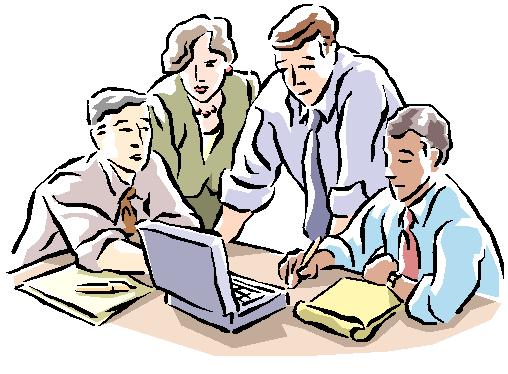